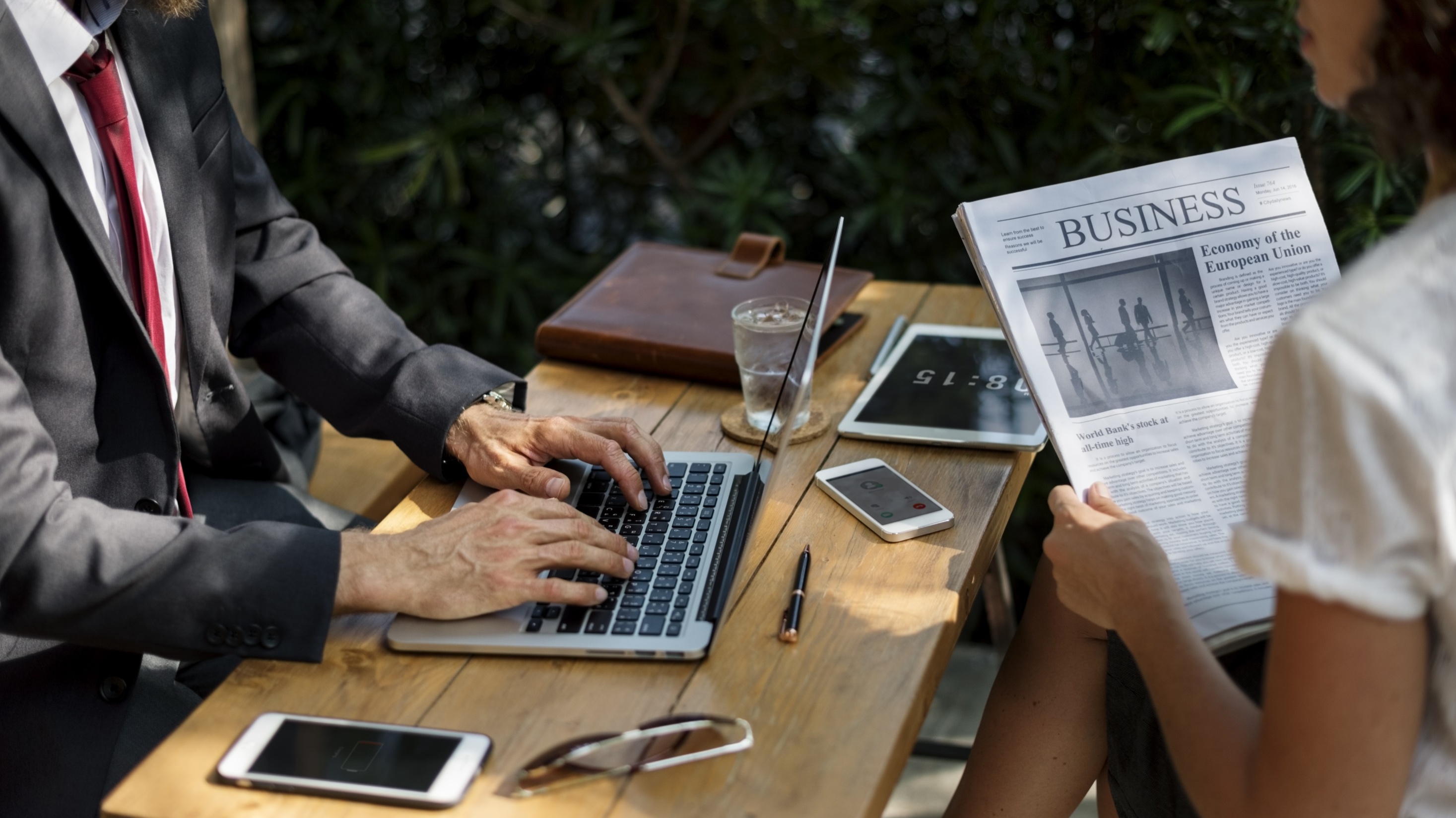 PROJECT PLANNING
PowerPoint Template Design
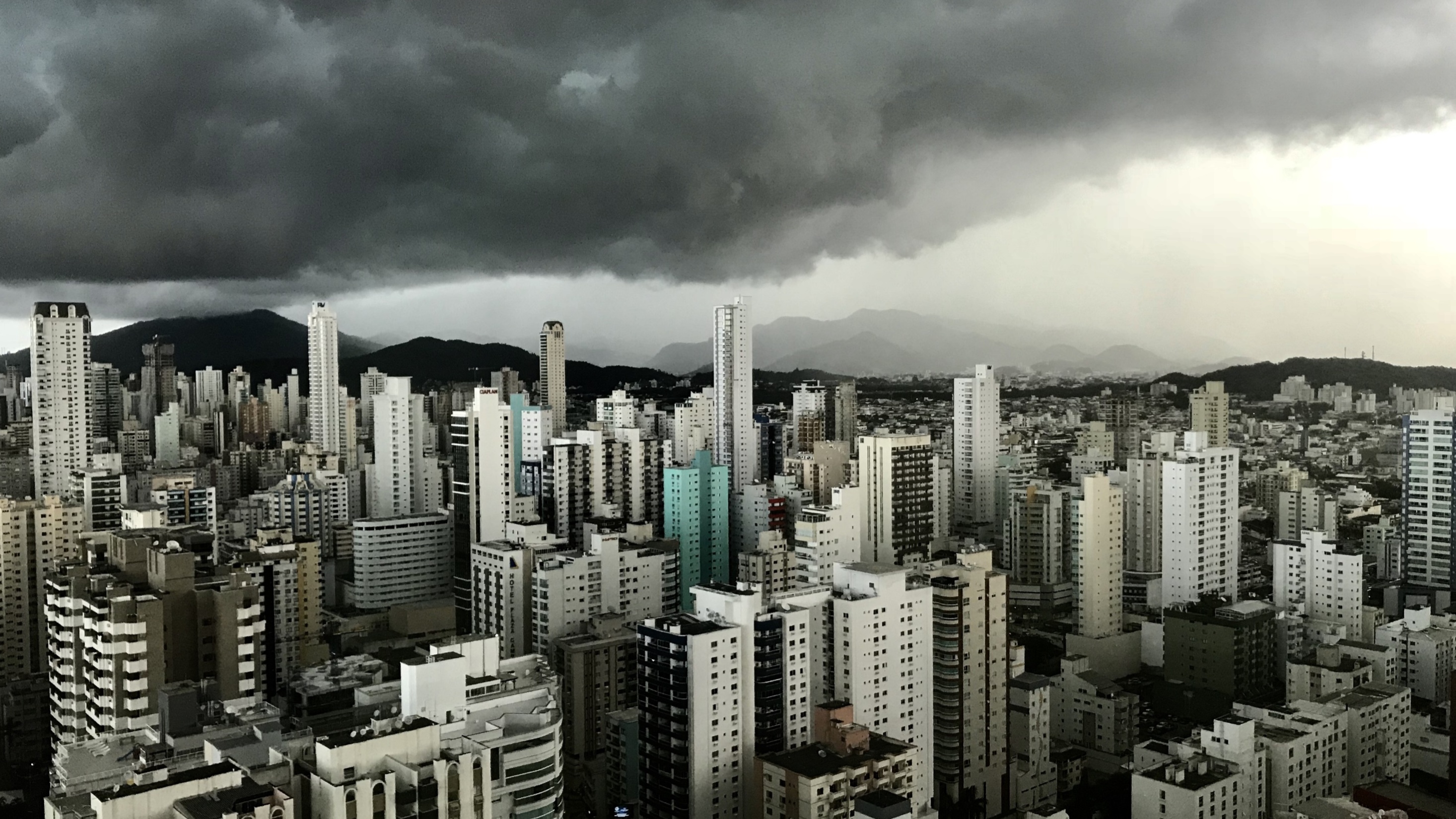 INTRODUCTION
FILES EXCHANGE
INVESTMENT
BUSINESS CASE
FINANCIAL DATA
OVERVIEW
DIALOG
LEGAL DOCS.
BUDGET SPENDING
DEVELOP
2
Your logo
FINANCIAL DATA
10%
12%
PHASE 1
PHASE 1
$ 1,543,555
$ 543,555
Lorem ipsum dolor sit amet, consectetur adipiscing elit.
Lorem ipsum dolor sit amet, consectetur adipiscing elit.
Lorem ipsum 
dolor sit amet,
15%
22%
PHASE 3
PHASE 4
$ 2,874,222
$ 446,078
Lorem ipsum dolor sit amet, consectetur adipiscing elit.
Lorem ipsum dolor sit amet, consectetur adipiscing elit.
3
Your logo
FILES EXCHANGE
New File
Exchange
Gather
Lorem ipsum dolor sit amet, consectetur adipiscing elit..
Lorem ipsum dolor sit amet, consectetur adipiscing elit..
Step 4
Step 1
Lorem ipsum dolor sit amet, consectetur adipiscing elit..
Lorem ipsum dolor sit amet, consectetur adipiscing elit..
Step 6
Step 2
Step 3
Step 5
Lorem ipsum dolor sit amet, consectetur adipiscing elit..
Lorem ipsum dolor sit amet, consectetur adipiscing elit..
4
Your logo
BUDGET SPENDING
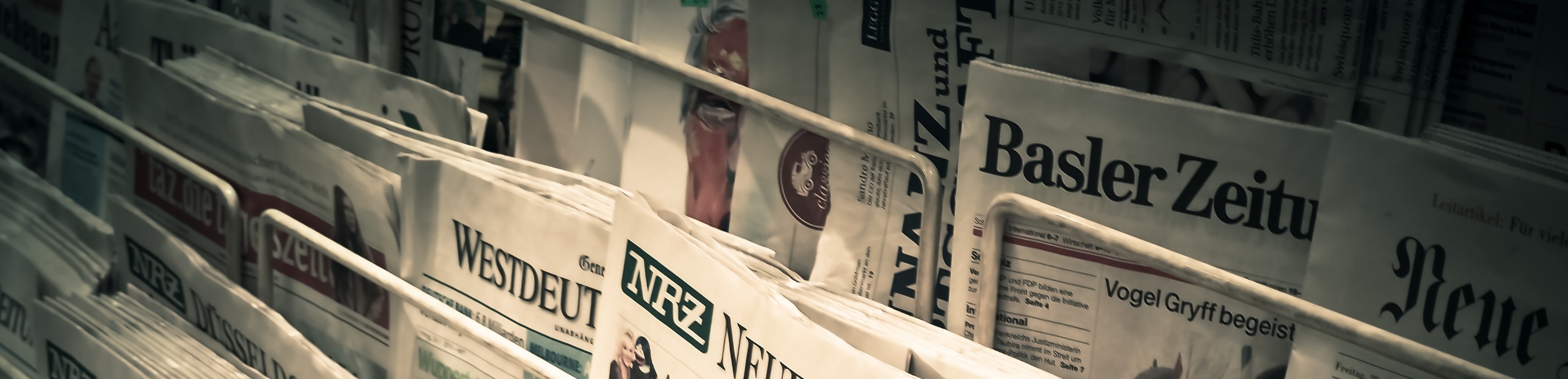 35%
23%
12%
13%
17%
$ 3,543,555
$ 1,080,000
$ 543,555
$ 723,008
$ 884,385
Lorem ipsum dolor sit amet.
Lorem ipsum dolor sit amet.
Lorem ipsum dolor sit amet.
Lorem ipsum dolor sit amet.
Lorem ipsum dolor sit amet.
5
Your logo
BUSINESS CASE
Sales
Market
Value
+0.5%
+1.3%
-3.4%
Lorem ipsum dolor sit amet.
Lorem ipsum dolor sit amet.
Lorem ipsum dolor sit amet.
6
Your logo
INVESTMENT
10%
Lorem ipsum dolor sit amet, consectetur adipiscing elit..
67%
Lorem ipsum dolor sit amet, consectetur adipiscing elit..
19%
Lorem ipsum dolor sit amet, consectetur adipiscing elit..
50%
Lorem ipsum dolor sit amet, consectetur adipiscing elit..
55%
Lorem ipsum dolor sit amet, consectetur adipiscing elit..
7
Your logo
DEVELOP
Invent
Lorem ipsum dolor sit amet, consectetur adipiscing elit..
2018
Function
Lorem ipsum dolor sit amet, consectetur adipiscing elit..
2019
Measure
Lorem ipsum dolor sit amet, consectetur adipiscing elit..
2020
Market
8
Your logo
LEGAL DOCS.
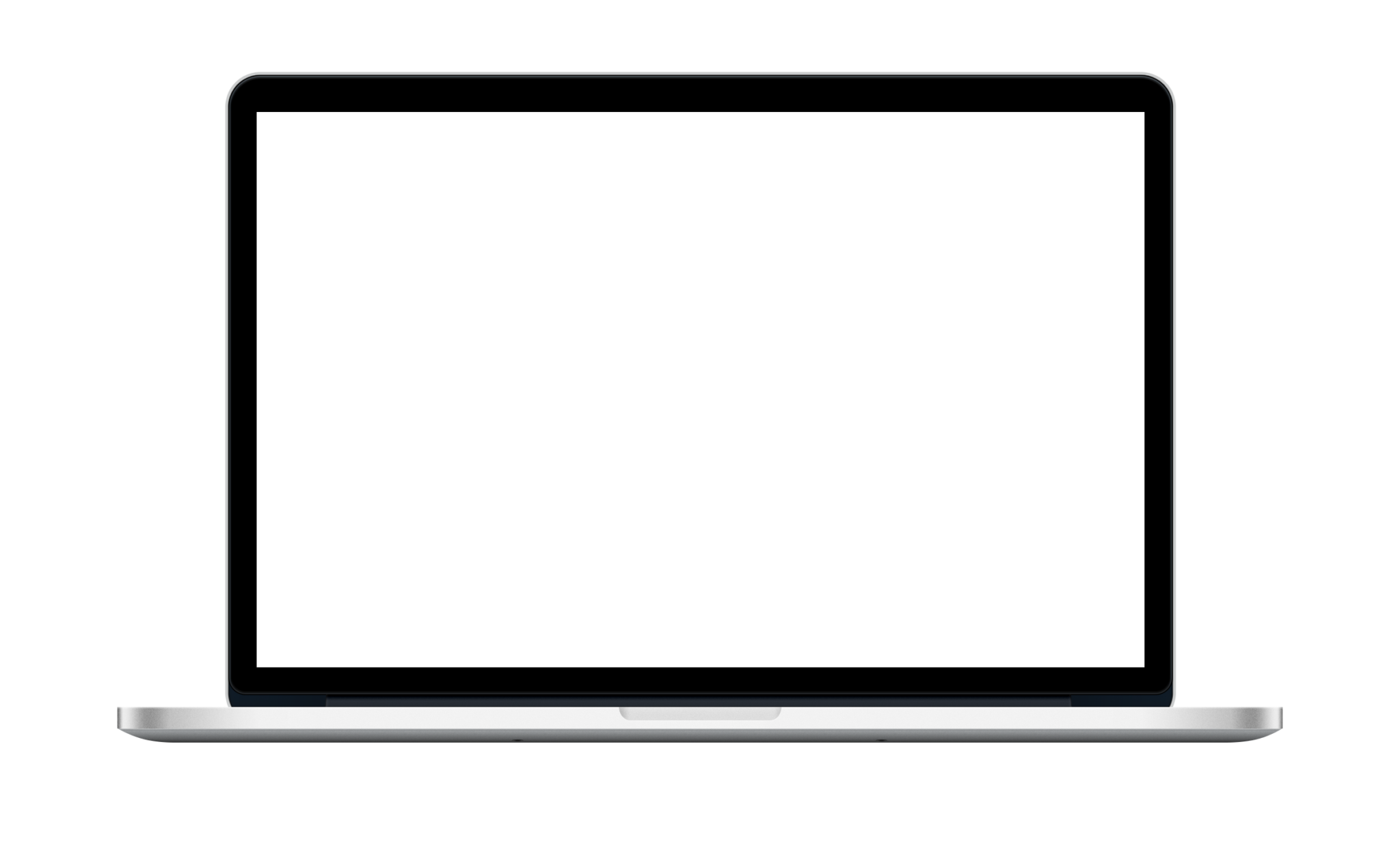 17%
32%
Lorem ipsum dolor sit amet, consectetur adipiscing elit..
Lorem ipsum dolor sit amet, consectetur adipiscing elit..
11%
13%
Lorem ipsum dolor sit amet, consectetur adipiscing elit..
Lorem ipsum dolor sit amet, consectetur adipiscing elit..
20%
12%
Lorem ipsum dolor sit amet, consectetur adipiscing elit..
Lorem ipsum dolor sit amet, consectetur adipiscing elit..
9
Your logo
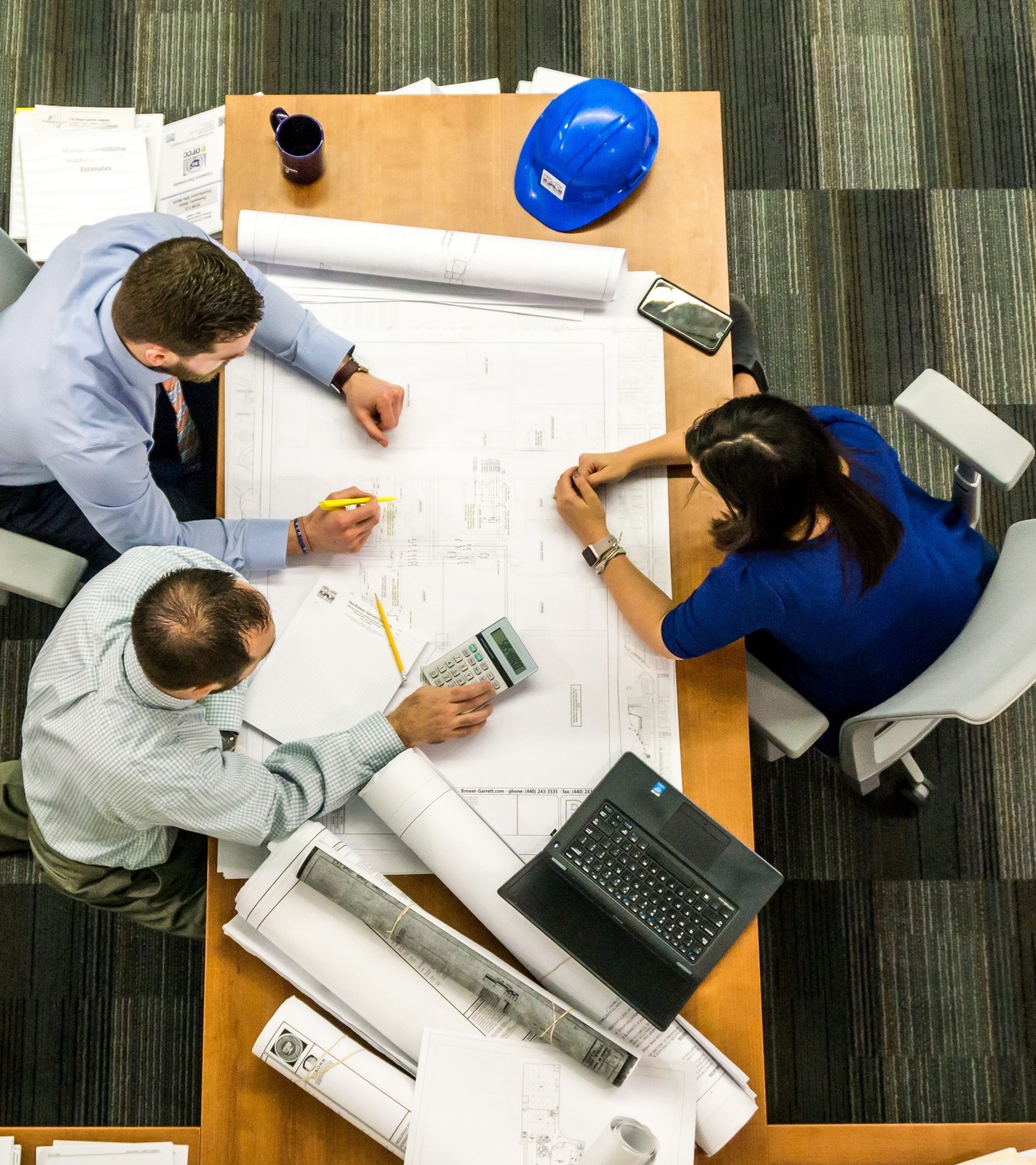 CONTACT US:
083-938-283-938
OUR COMPANY
Lorem ipsum dolor sit amet.
Lorem ipsum dolor sit amet, consectetur adipiscing elit. Nulla augue lectus, consequat a orci et, ultricies tincidunt odio. Pellentesque sed hendrerit arcu. Pellentesque eu nibh at dui rhoncus fringilla at ac urna. Donec ornare ex vel finibus fermentum. Maecenas nibh arcu, mollis at dui quis, sollicitudin lacinia est.
Lorem ipsum dolor sit amet.
Lorem ipsum dolor sit amet.
10
Your logo
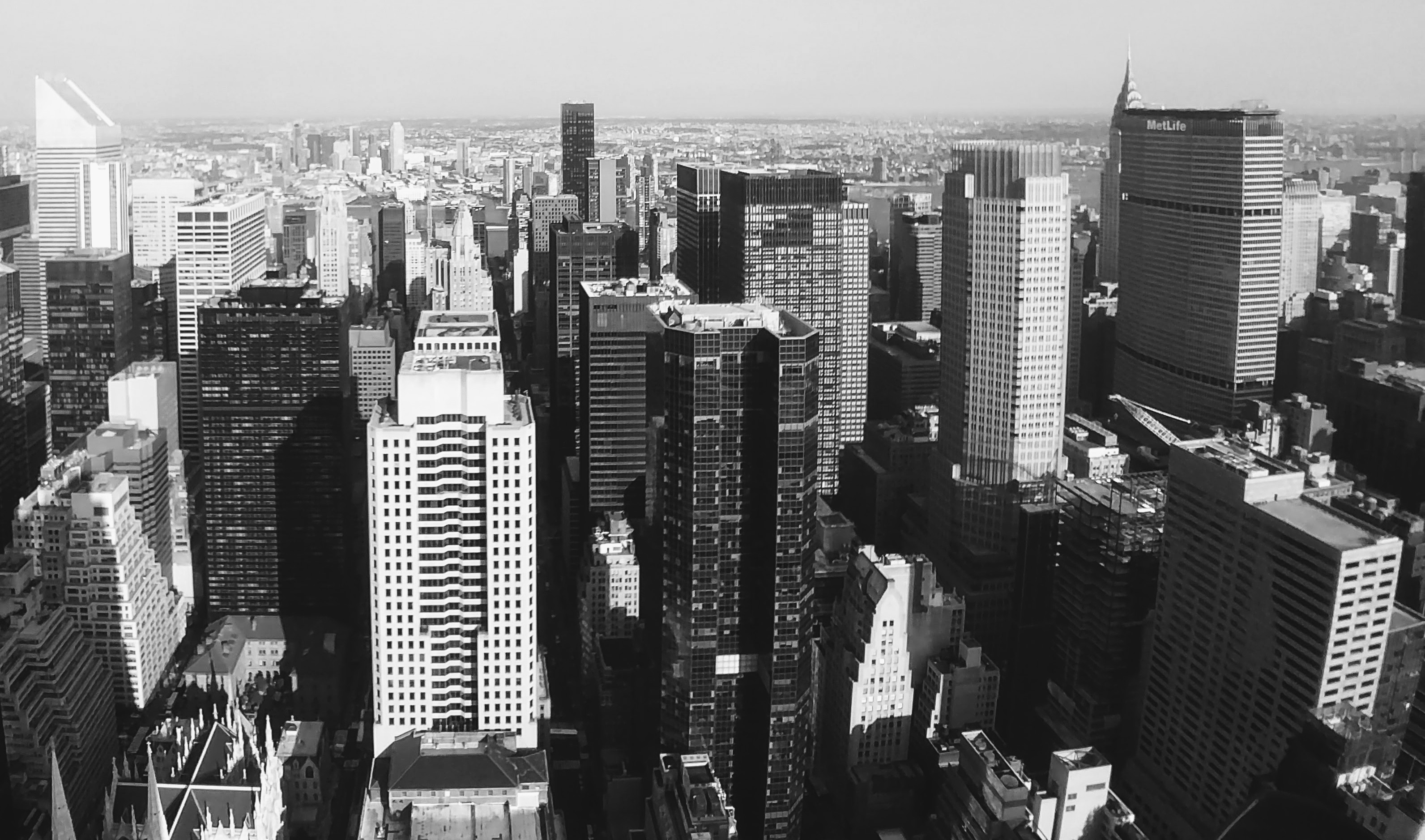 THANK YOU
РЕКЛАМНЫЕ, ПРОДАЮЩИЕ, PR 
И ИНФО-ПРЕЗЕНТАЦИИ ОТ “ПАНДА-КОПИРАЙТИНГ”
СТОИМОСТЬ “ПОД КЛЮЧ” ОТ $90 | ЯЗЫКИ: РУССКИЙ, АНГЛИЙСКИЙ, ФРАНЦУЗСКИЙ, НЕМЕЦКИЙ
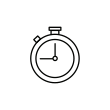 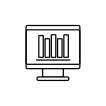 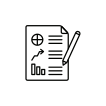 Сильный продающий текст в 5 стилях
Подбор из 70 000+ платных лицензионных PRO-шаблонов
Готовность от 36 часов
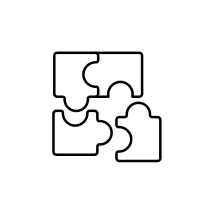 Дополнительно: оформление под брендбук компании или подбор сочетаний цветов для создания вашего фирстиля и оформления
customers@petr-panda.ru    

Главный сайт проекта: petr-panda.ru
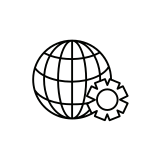 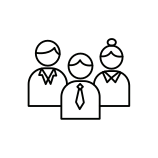 Также “под ключ”: маркетинг-кит, брошюры,, White Paper, буклеты, коммерческие предложения
THE ADVERTISING, MARKETING, PR, AND INFO-PRESENTATIONS BY PANDA COPYWRITING PROJECT
A TURNKEY COST STARTS $90 | LANGUAGES: RUSSIAN, ENGLISH, FRENCH, AND GERMAN
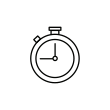 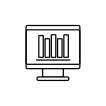 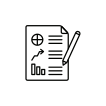 5 styles of the powerful selling texts
A selection of 70,000+ paid licensed PRO templates
An availability from 36 hours
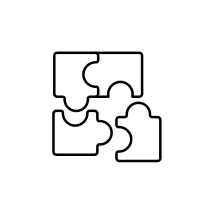 Additionally: design for a company’s brand book or selection of color combinations to create your corporate identity and design
customers@petr-panda.ru    

The main project’s website: petr-panda.ru
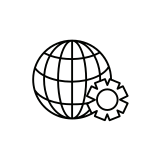 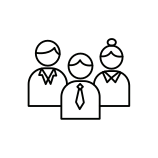 Plus the turnkey: marketing kit, brochures, White Paper, booklets, and business proposals